mevB‡K ï‡f”Qv I Awfb›`b
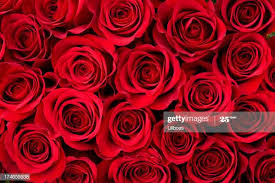 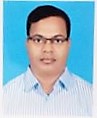 wbg©j cvj 
cÖfvlK (wnmveweÁvb)
Avqye wewe wmwU K‡cv©‡ikb K‡jR|
 KY©dzjx,PÆMÖvg|
Kvh©cÎ
wnmveweÁvb 1g cÎ
7g Aa¨vq
Kvh©cÎ
wkLb dj


 	Kvh©c‡Îi QK
 Kvh©cÎ Kivi wbqg
 GKwU m„Rbkxj cÖ‡kœi mgvavb
 mgš^q Rv‡e`v
m„Rbkxj cÖkœ
XvKv †evW©-2019 ‡gmvm© bvwn` †UªWv‡m©i 2018 mv‡ji 31 wW‡m¤^i Zvwi‡L cÖ¯‘ZK…Z †iIqvwgj wb‡¤œ cÖ`Ë nj :
		‡gmvm© bvwn` †UªWvm©
		‡iIqvwgj
		31 wW‡m¤^i, 2018













Ab¨vb¨ Z_¨vewj t
(1) e‡Kqv †eZb 1,000 UvKv|
(2) AwMÖg fvov gvwmK 200 UvKv nv‡i wbt‡kl n‡q‡Q|
(3) AwjwLZ µq 1,000 UvKv|
(4) Avmevec‡Îi Dci 5% nv‡i AePq avh© Ki|
L) m„Rbkxj cÖ‡kœi cÖ‡qvRbxq Rv‡e`v
Kvh©cÎ
evoxi KvR
h‡kvi †evW©-20192018 mv‡ji 31 wW‡m¤^i Zvwi‡L wgt Zv‡n‡ii †iIqvwgj wb¤œiƒc t
		‡iIqvwgj 31 wW‡m¤^i, 2018















mgš^qmg~n t
(1)	eQi ‡k‡l 5,000 UvKvi mvcøvBR Ae¨eüZ Av‡Q 2)Awdm Avmevec‡Îi AePq eQ‡i 10,000 UvKv|
(3) e‡Kqv †eZb 10,000 UvKv|
(4) `yB gv‡mi wewea LiP e‡Kqv Av‡Q|
ab¨ev`